Hybrid Embedded Systems
Week 1- Fall 2009
Dr. Kimberly E. Newman
University of Colorado
General Introduction
The scope of embedded system design platform has expanded from the traditional system of a programmed microprocessor or microcontroller to the use of “embedded cores and processors”, and reconfigurable devices as components of a digital system.  This growth in technology provides greater design flexibility, in that the system architect/designer can choose the mix of hardware and software components of a system, and have more control over the computing architecture and organization of the system.
Hybrid Embedded Systems
Hybrid embedded systems course will address embedded systems design using embedded cores and processors.  Students will learn how to design, develop, and use a soft-core processor implemented on an FPGA.
Goals for the Course
In due course, students will learn hardware design, software design and SOPC design techniques.
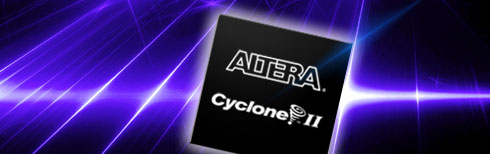 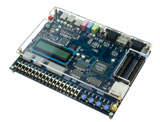 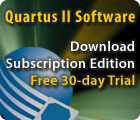 http://www.altera.com/
http://www.terasic.com
Hardware Design
• Understanding the architecture of a typical development board and functionality of on-board devices
• Understanding of the Altera chip architecture and the functional of its components
• Understanding of the Altera internal microprocessor Bus Architecture
• Defining a system architecture using the Altera FPGA chip and the on-board modules
• Designing and implementing a custom hardware and its interface with the bus architecture
Software Design with Commercial Design Environment
• Understanding the details of system software components (boot loading, initialization, system stack, system calls) and interfacing hardware with high-level and low-level techniques
• Understanding the capabilities of Quartus II Design Environment for design and verification.
System on a Programmable Chip
SoPC designs result from the increased density of functionality that can be placed on a single chip.  
SoPC designs are characterized by functional complexity which can not be effectively accommodated by traditional hardware-only design methods.
SoPC continued
The embedded computer system architectures on these chips include concurrent software executing on one or more processors, operating system schedulers, and hardware models, including application specific functionality, buses and networks.  
Through lectures, readings, presentations, discussions, and projects, this course presents the fundamental models and design steps that enable the design of SoPC from the software through the logic levels, with the goal of integrating multiple components and other systems.
Course Outcomes
At the end of this course, students will be able to:  
• Understand the methodology to specify, design and implement a hybrid embedded system.  
• Employ computer aided design tools to design and implement a SoPC.  
• Understand the concepts behind hardware/software co-design and the advantages in using hardware/software co-verification tools. 
• Calculate the specifications and bandwidth requirements of a given hybrid embedded system.
Lab #1 – Basic IO Introduction
Walk through starting a project in Quartus II
Create a soft-core processor  using SOPC builder
Initialize components and set parameters for a simple application.
Download a design to the DE2 development board.
Program the processor using NIOS II
Watch the flashing lights.
Make a new command and see how it changes operation.